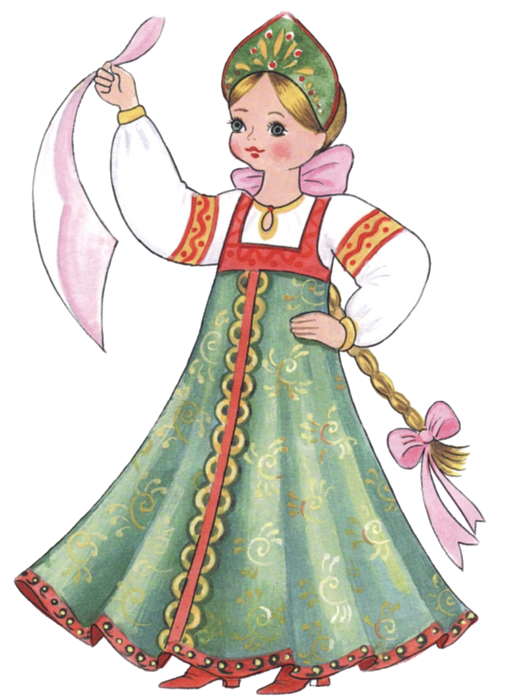 «Русский народный сарафан»
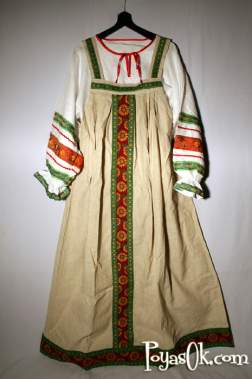 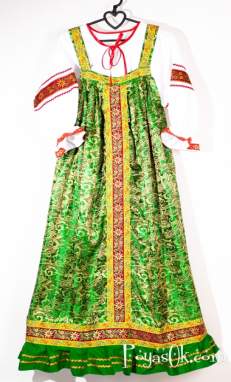 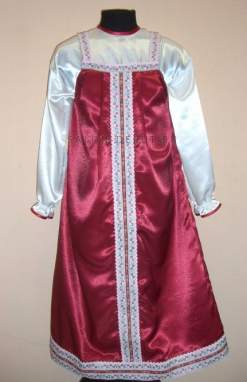 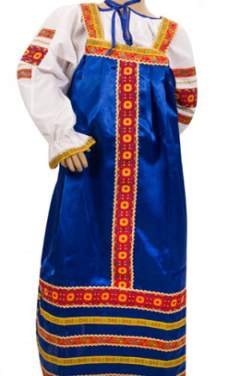 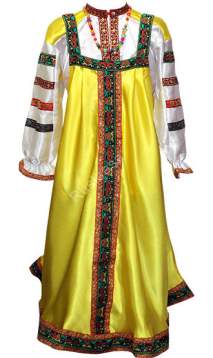 Огонь, считалось, что красный цвет охраняет и защищает.
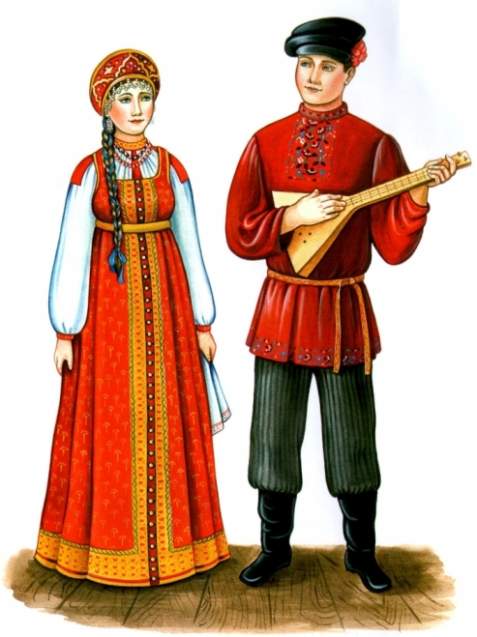 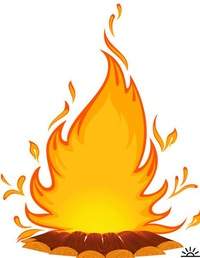 Зеленый- цвет жизни и растительности.
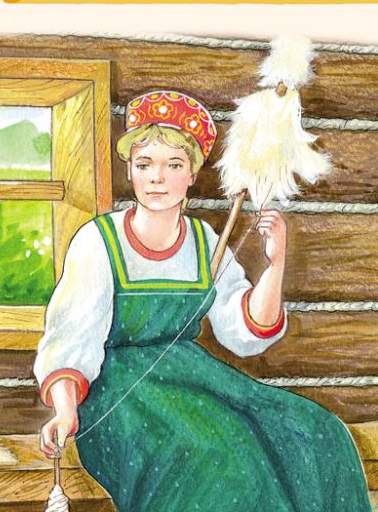 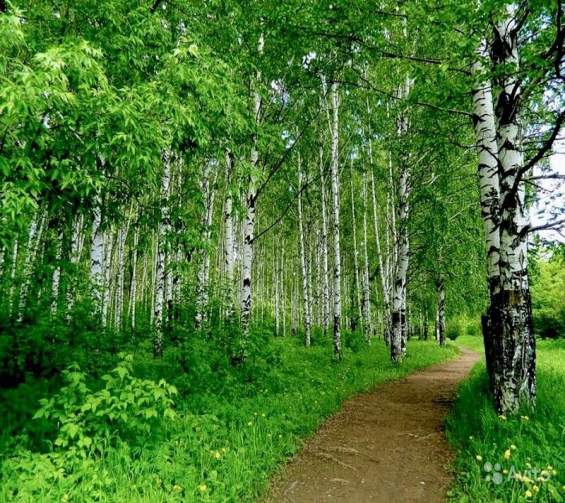 Жёлтый- цвет пшеницы и солнца.
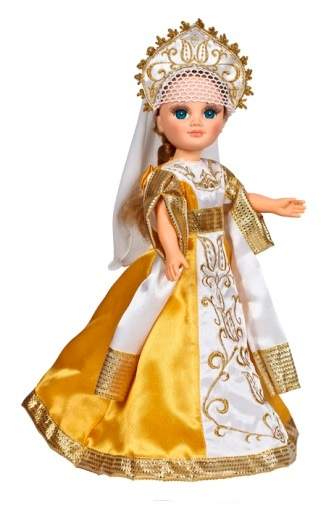 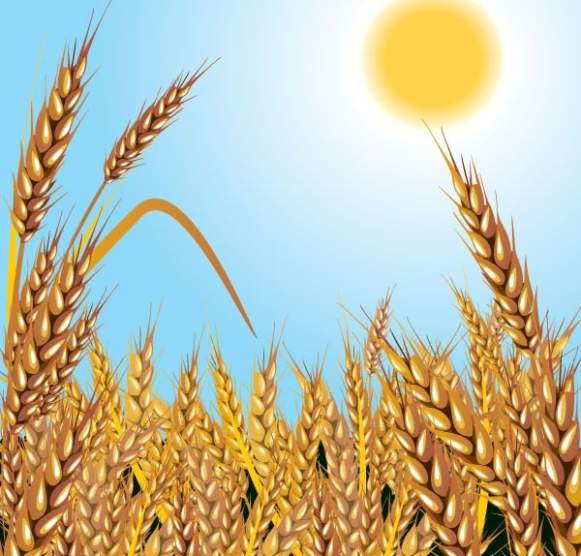 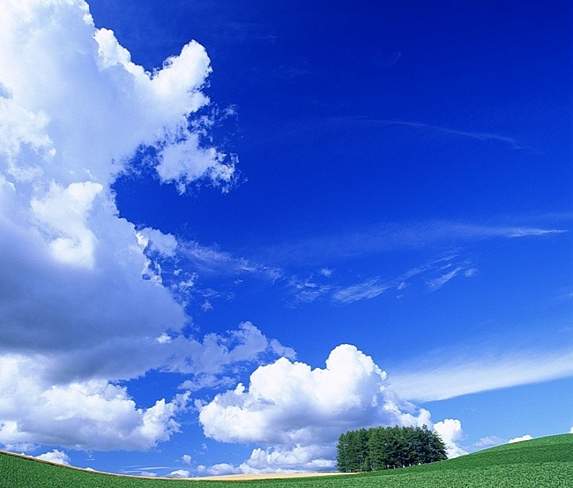 Голубой(синий) - цвет неба и воды.
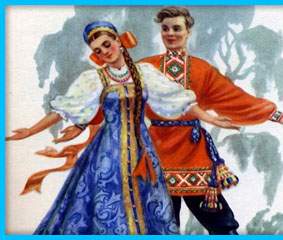 Белый - цвет чистоты, честности и преданности.
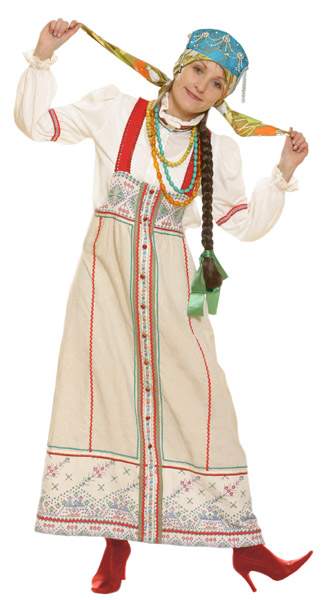 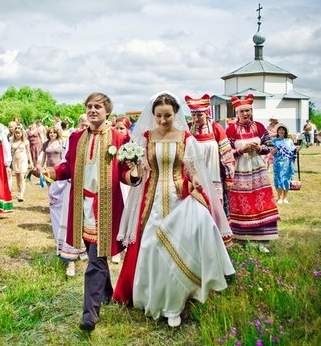 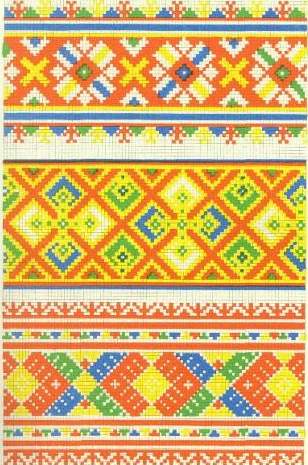 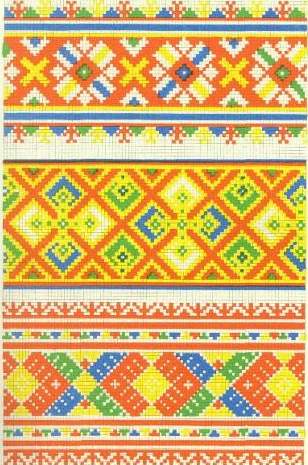 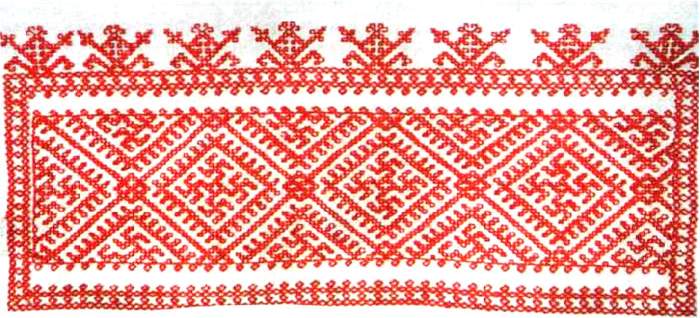 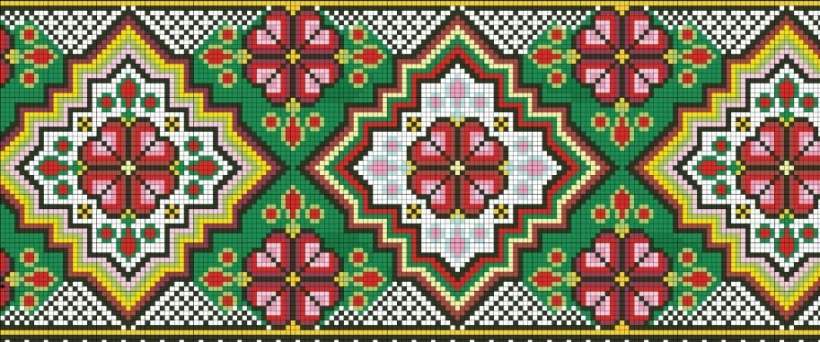 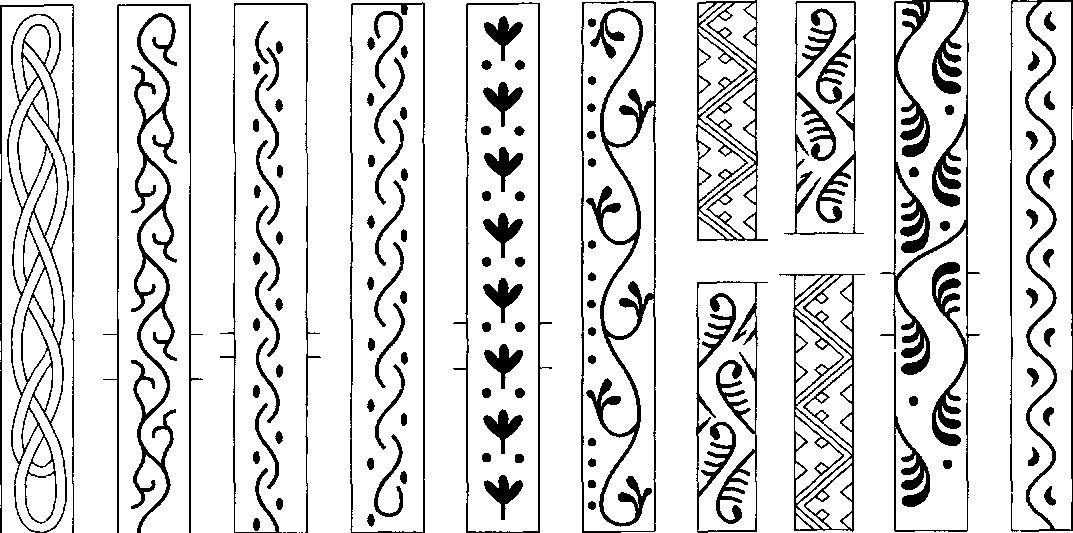 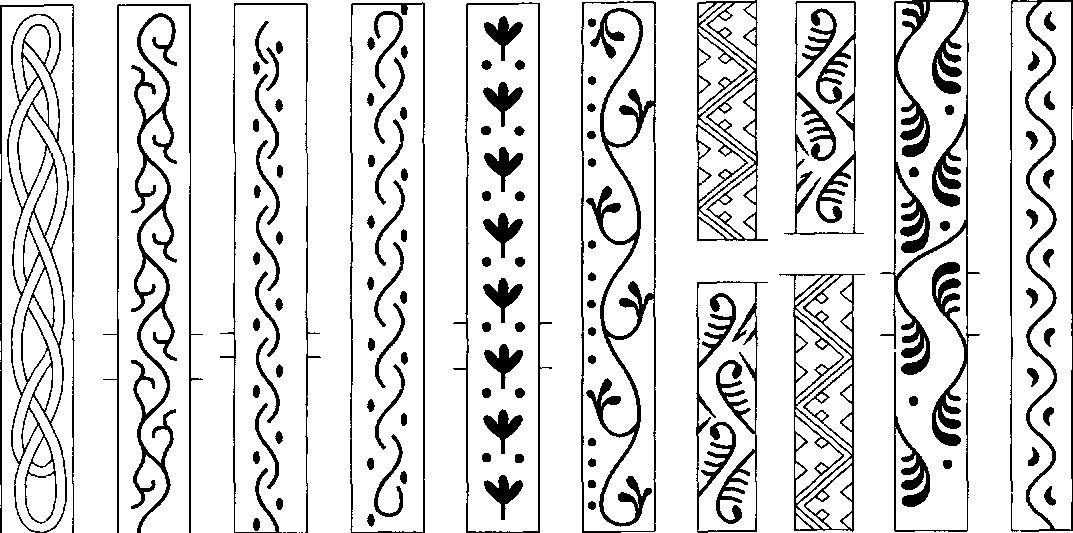 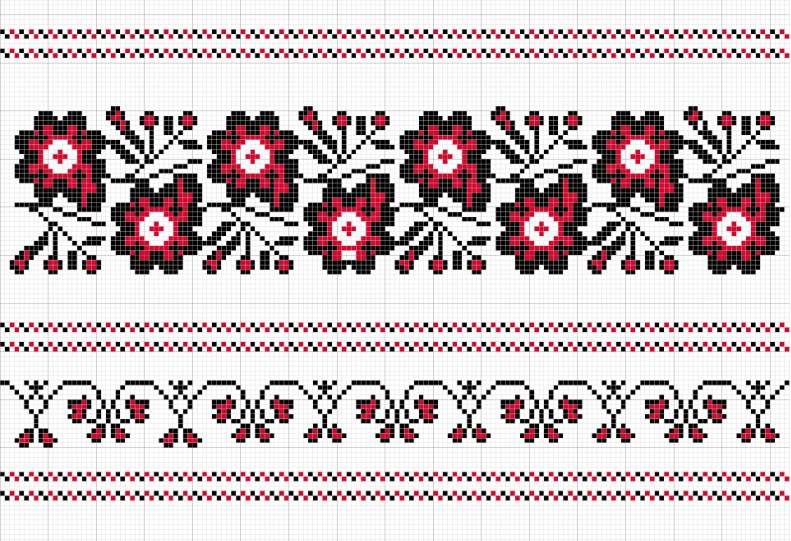 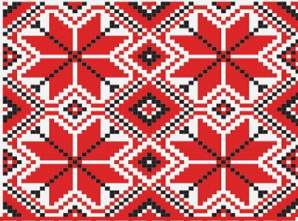 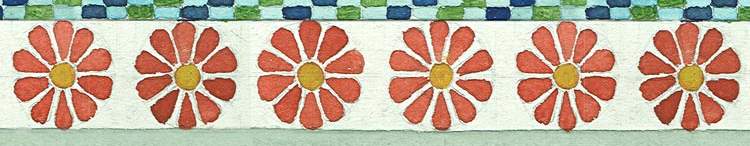 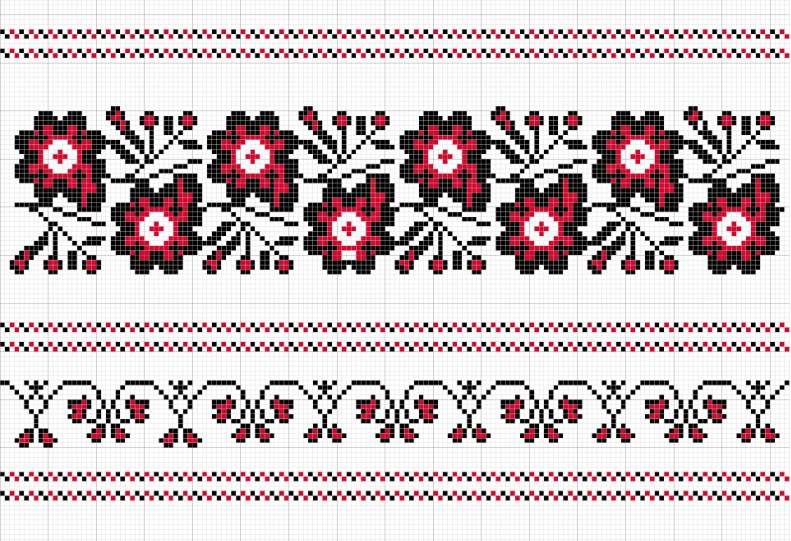 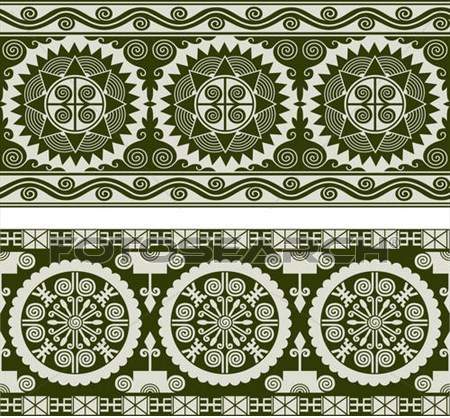 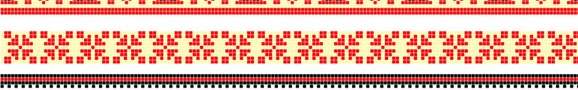 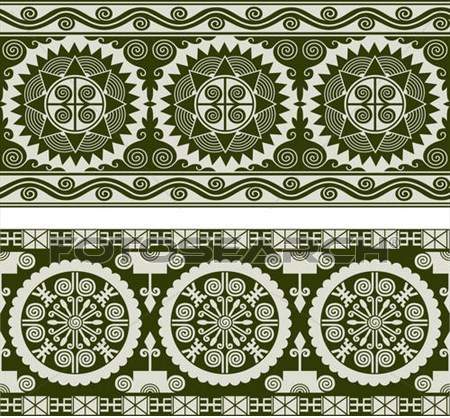 Крестик – огонь
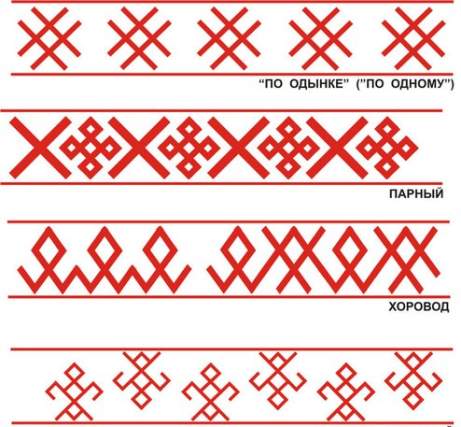 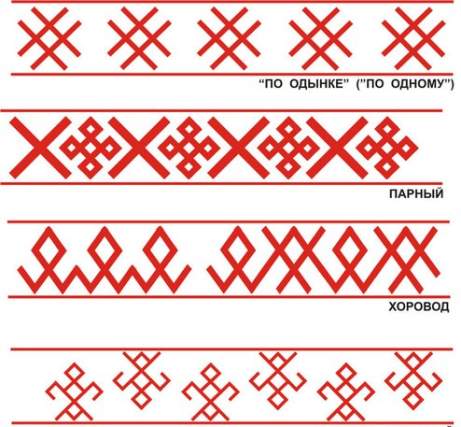 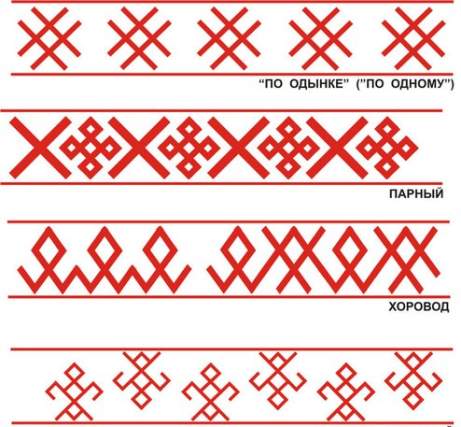 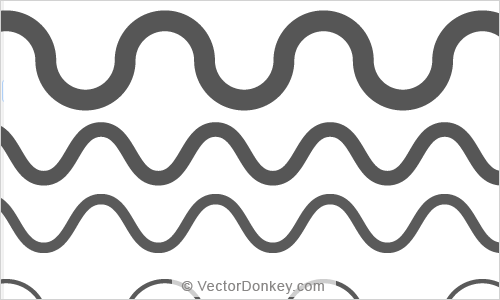 Волнистая линия -         вода
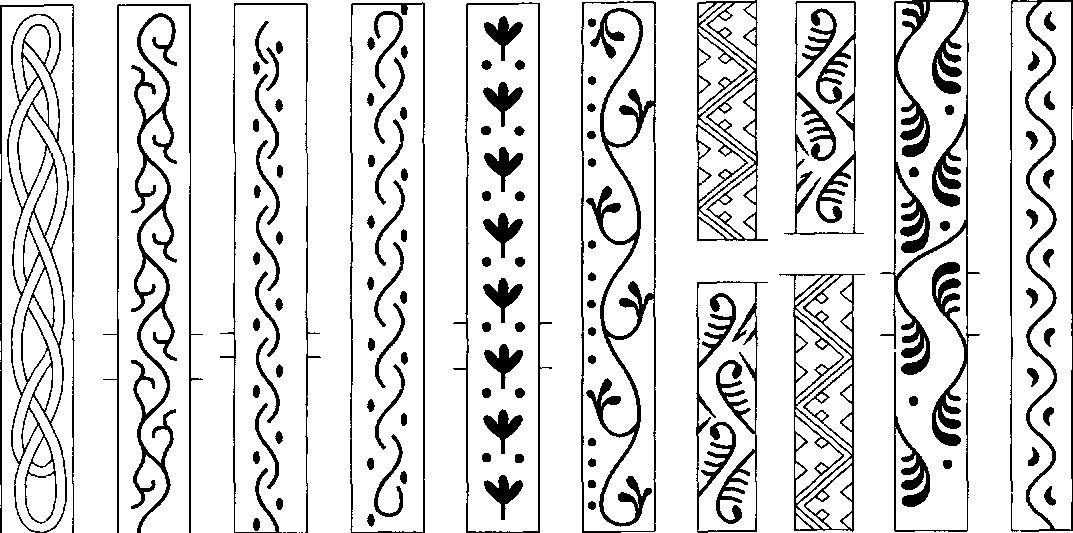 Квадрат, ромб – поле, с точками – поле с пшеницей
Цветок -радость
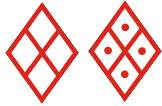 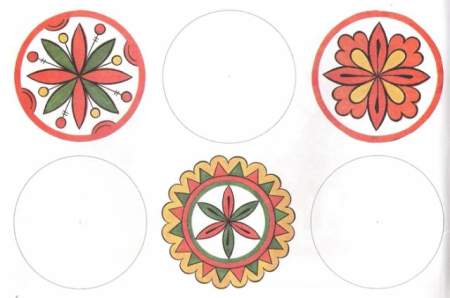 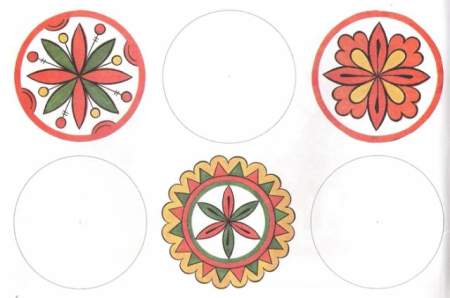 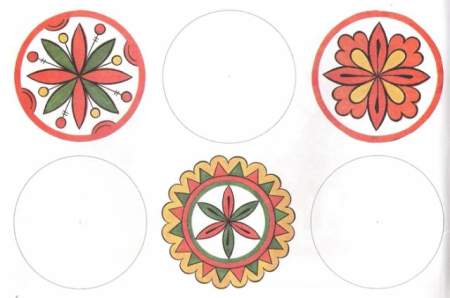 Круг - солнце
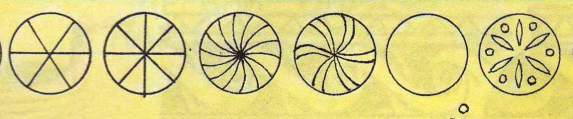 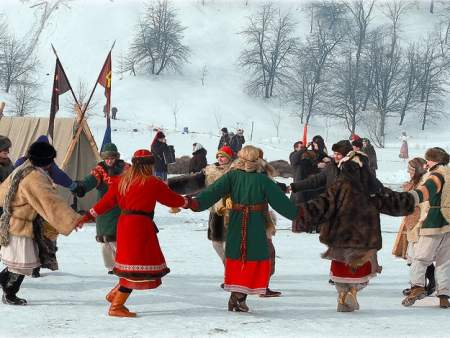 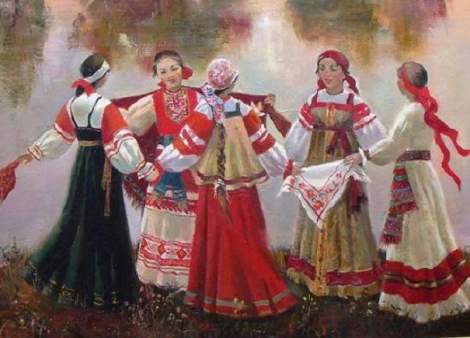 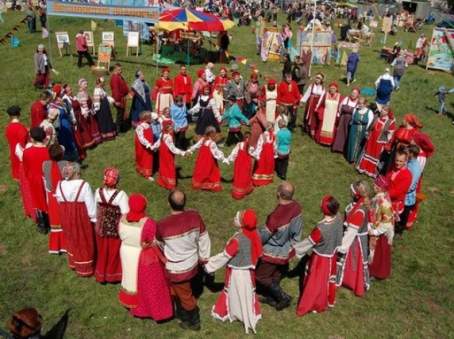 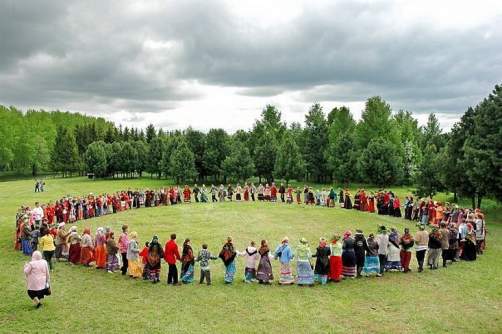 Чем похожи и чем отличаются сарафаны?
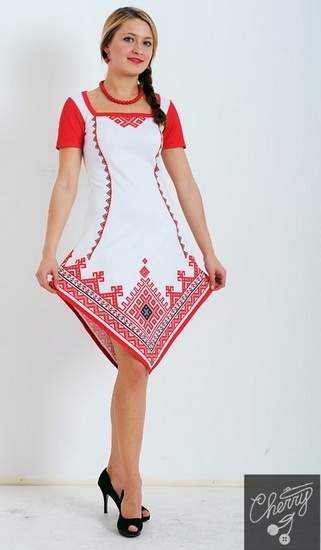 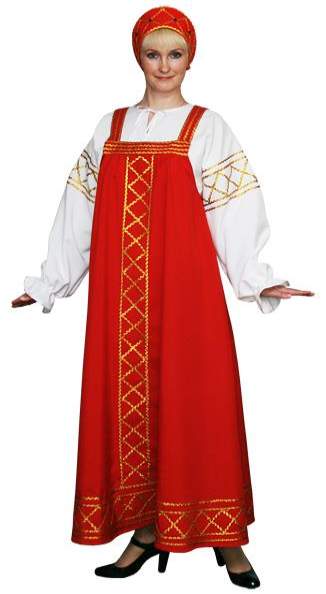 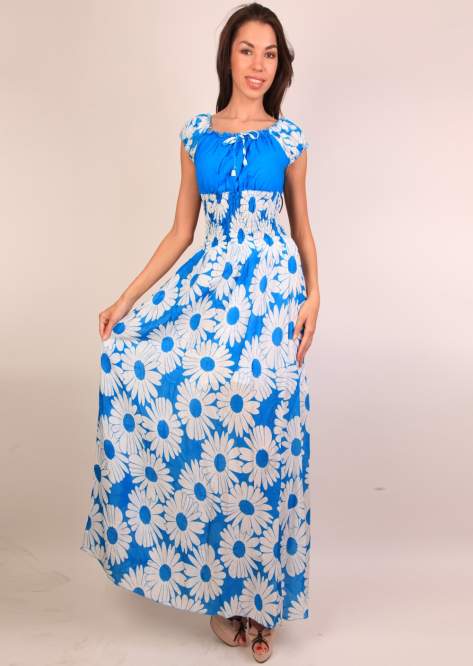 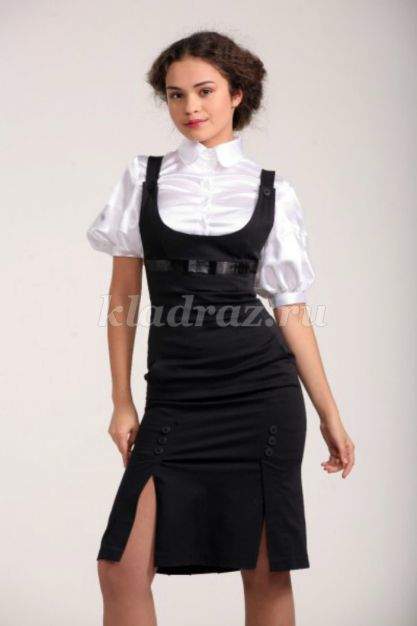 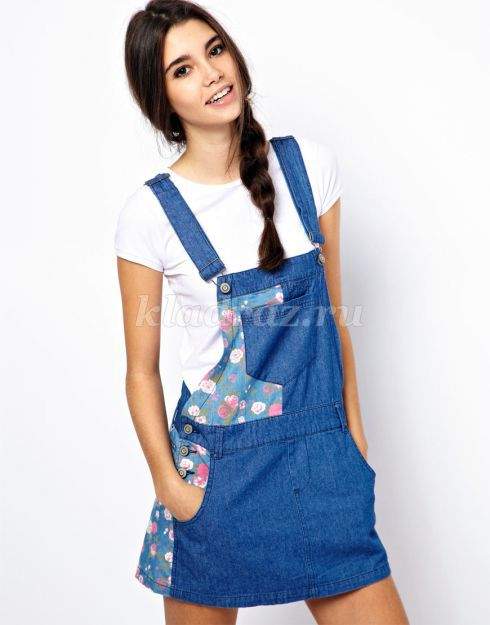 Чем похожи и чем отличаются ?
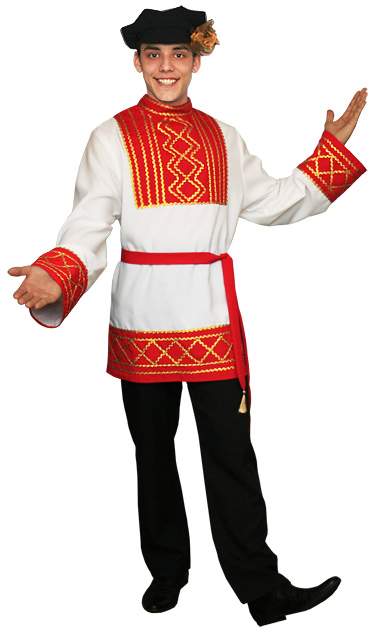 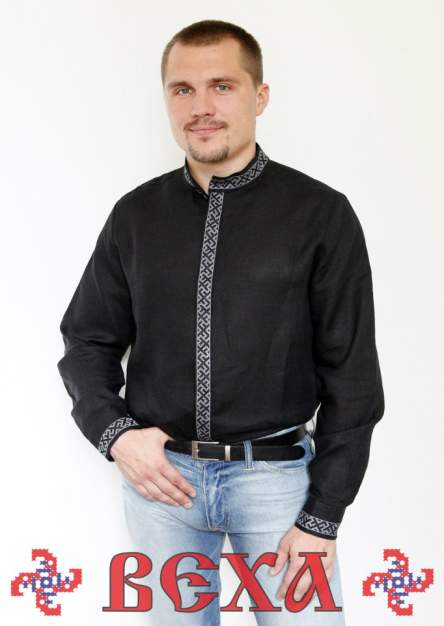 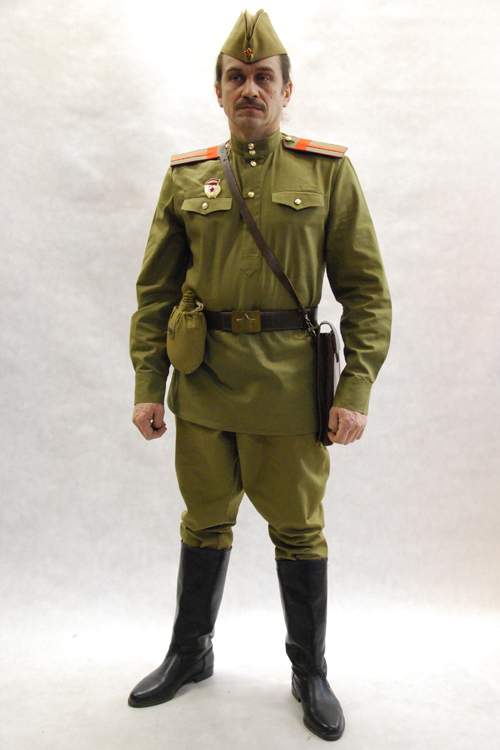 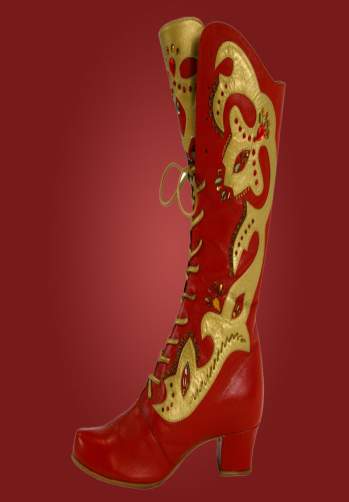 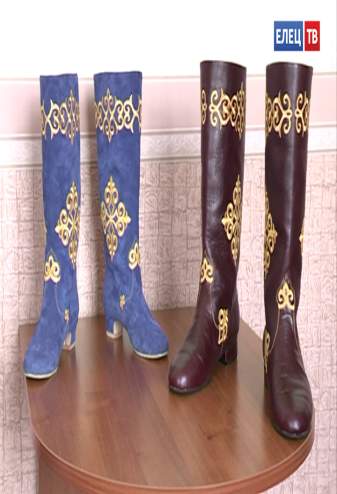 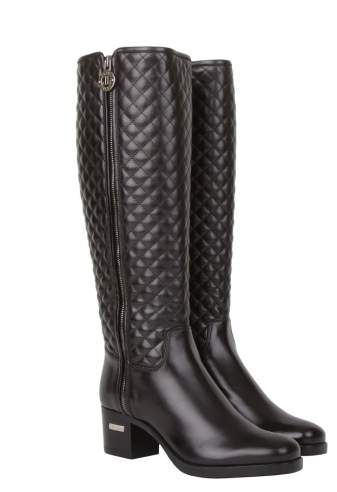 Спасибо за внимание!